Грибы. Ягоды. Лес
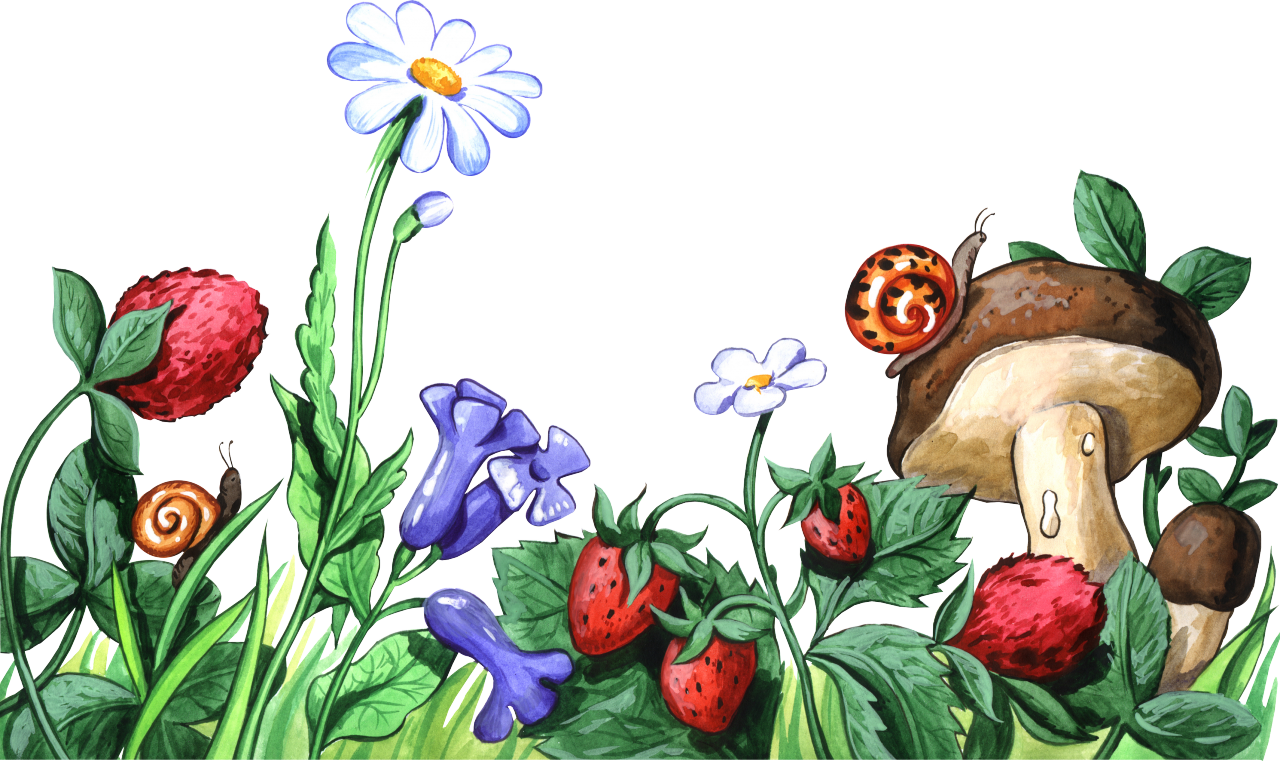 ИГРАТЬ
Собери в корзинку съедобные грибы
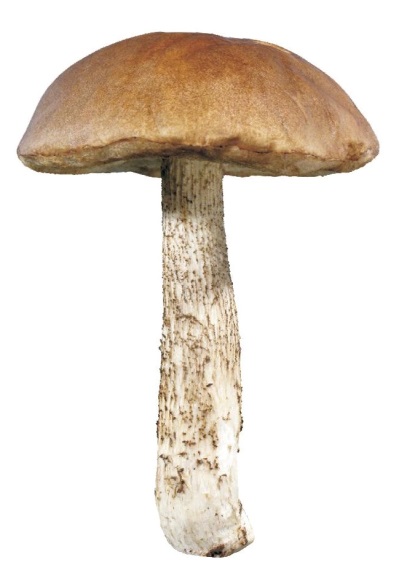 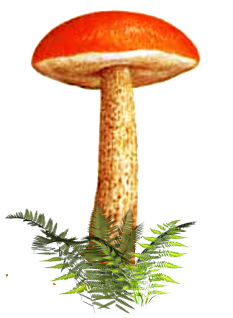 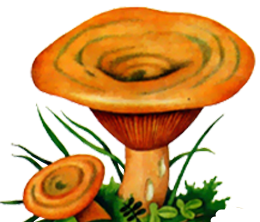 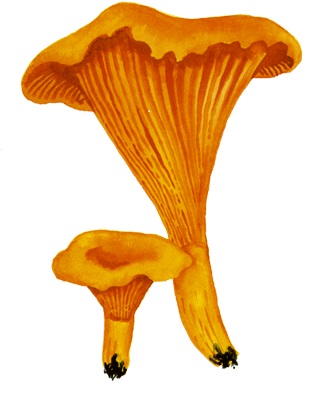 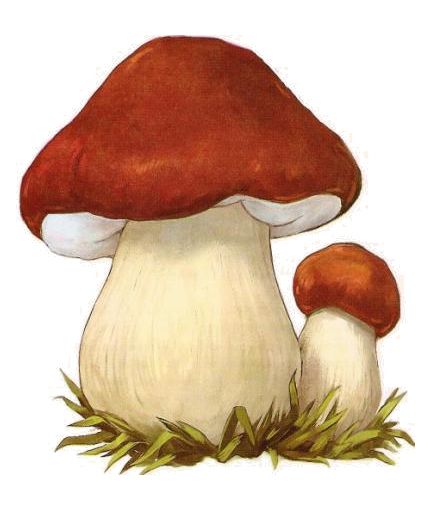 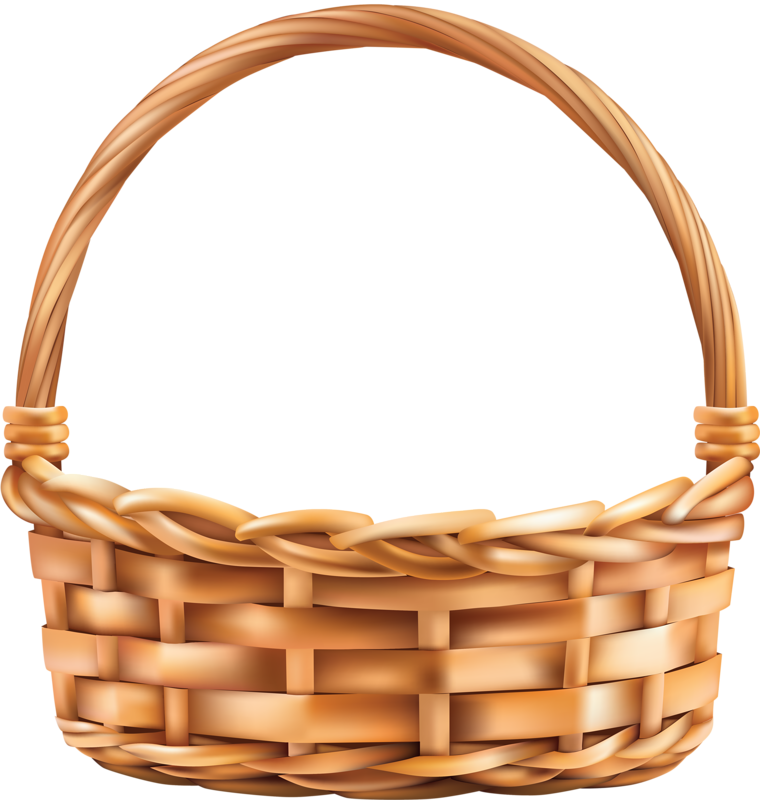 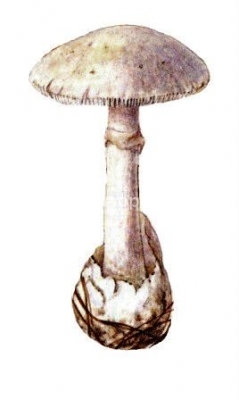 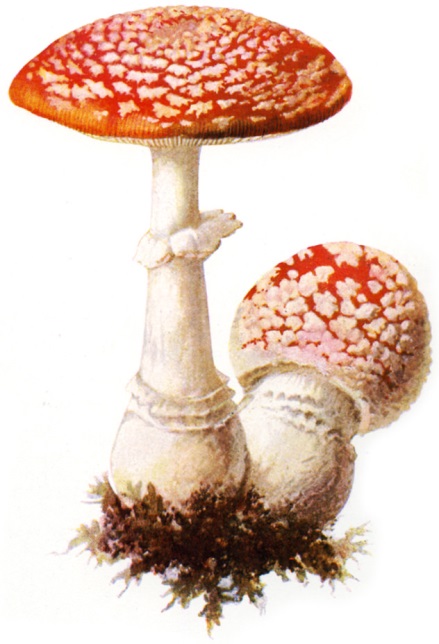 Отгадай загадку. Нажми на ягоду, чтобы убедиться в правильности ответа
Эту ягодку найдете
Не в саду, а на болоте.
Круглая, как пуговка,
Красненькая...
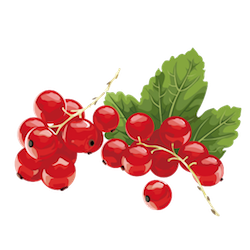 4
3
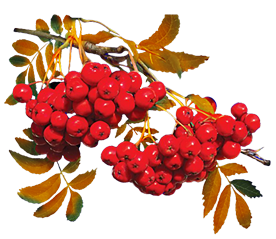 1
2
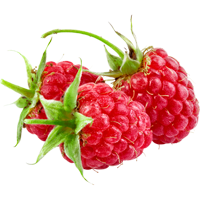 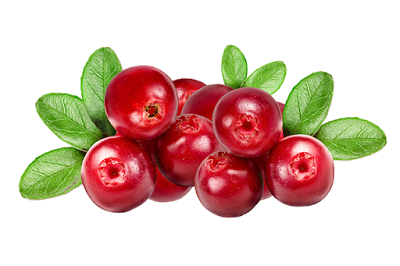 Если ответ правильный – ягода выделится белым цветом
Отгадай загадку. Нажми на ягоду, чтобы убедиться в правильности ответа
Ягодку сорвать легко -
Ведь растет невысоко.
Под листочки загляни-ка -
Там созрела... -
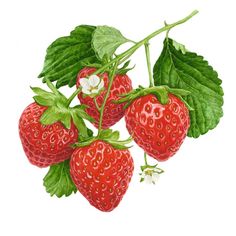 3
2
1
4
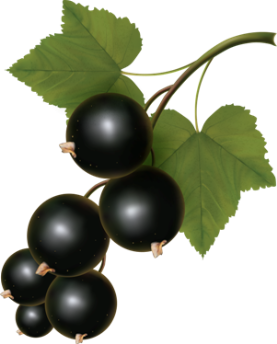 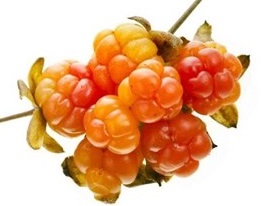 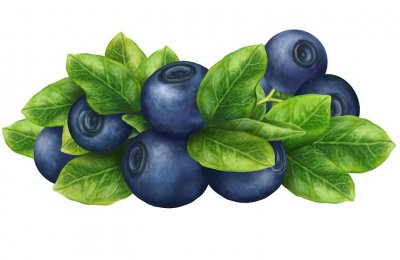 Если ответ правильный – ягода выделится белым цветом
Отгадай загадку. Нажми на ягоду, чтобы убедиться в правильности ответа
Много темно-синих бус
Кто-то уронил на куст.
Их в лукошко собери-ка.
Эти бусины —...
1
2
3
4
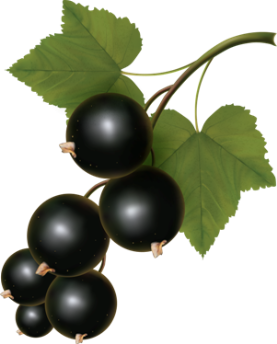 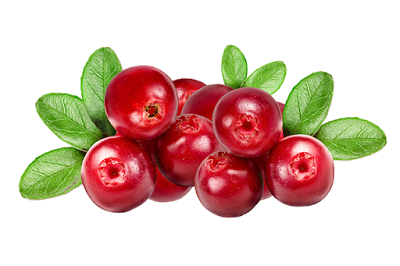 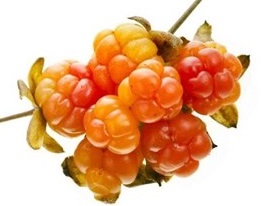 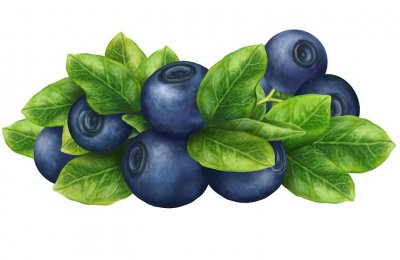 Если ответ правильный – ягода выделится белым цветом
Что перепутал художник? Нажми на лишний предмет, и он исчезнет
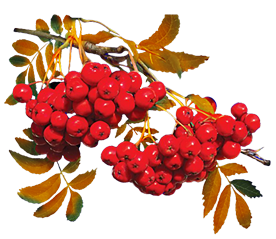 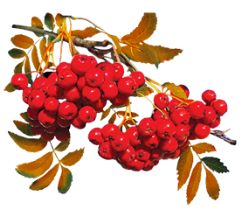 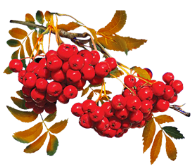 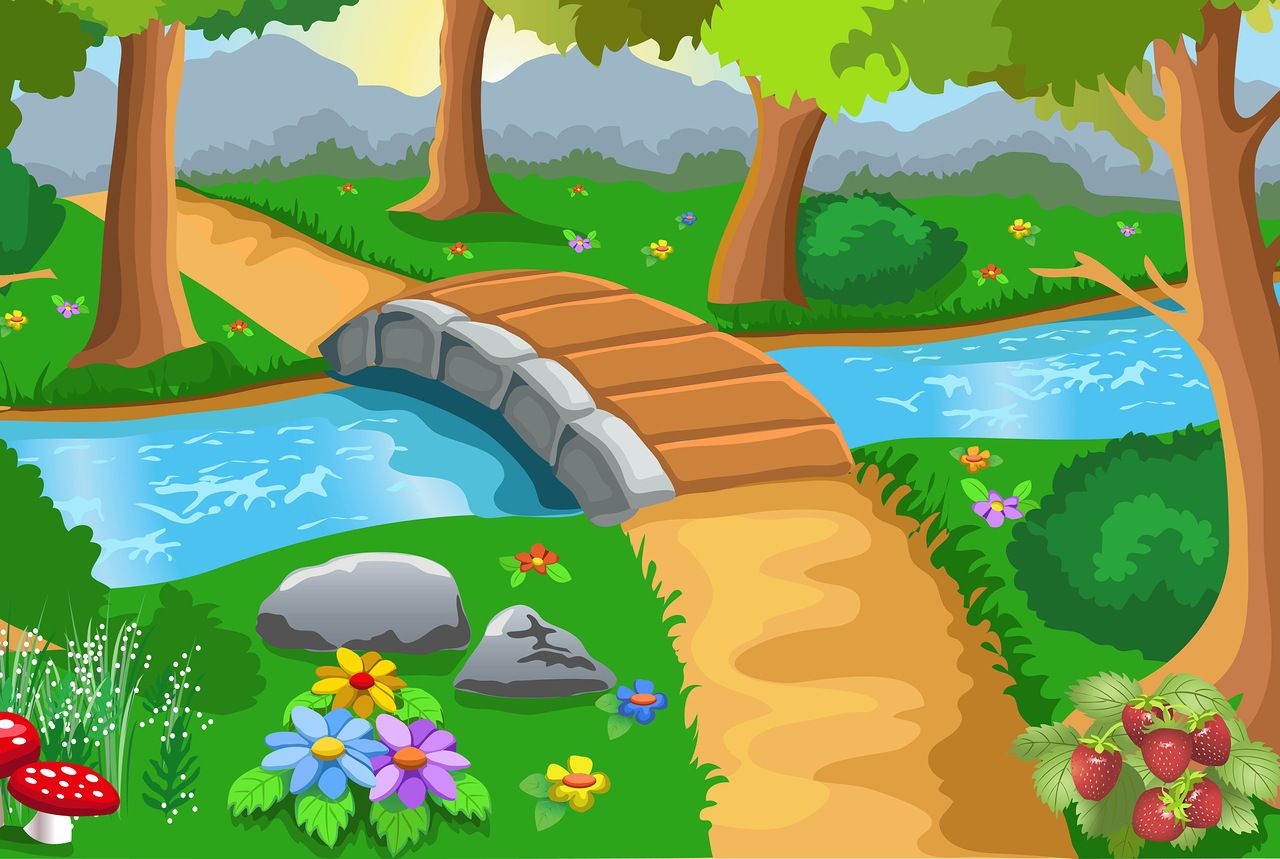 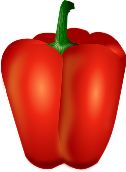 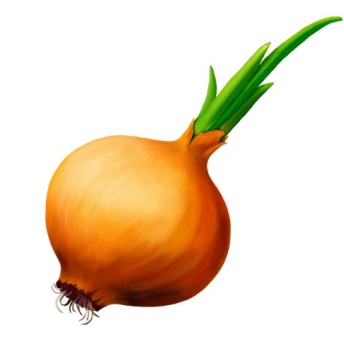 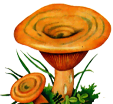 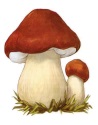 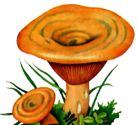 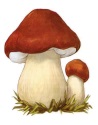 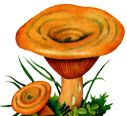 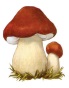 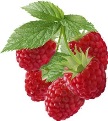 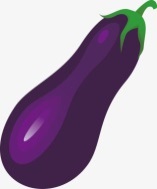 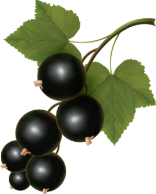 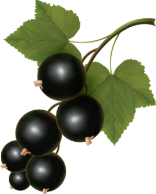 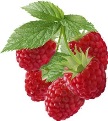 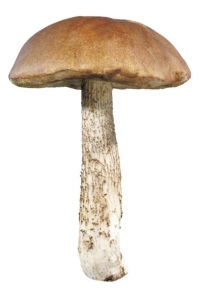 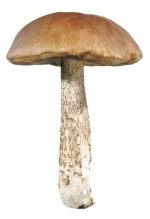 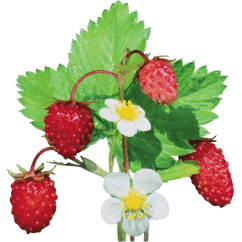 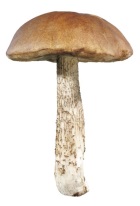 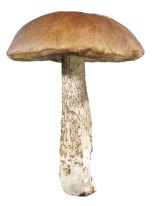 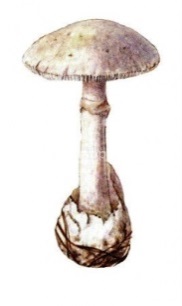 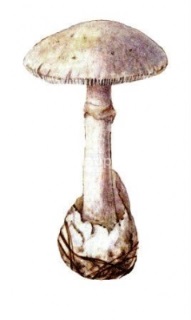 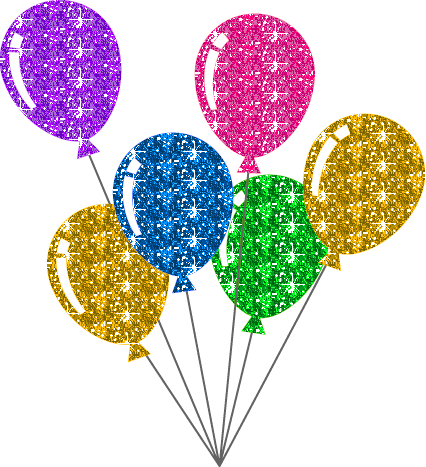 ВЫХОД